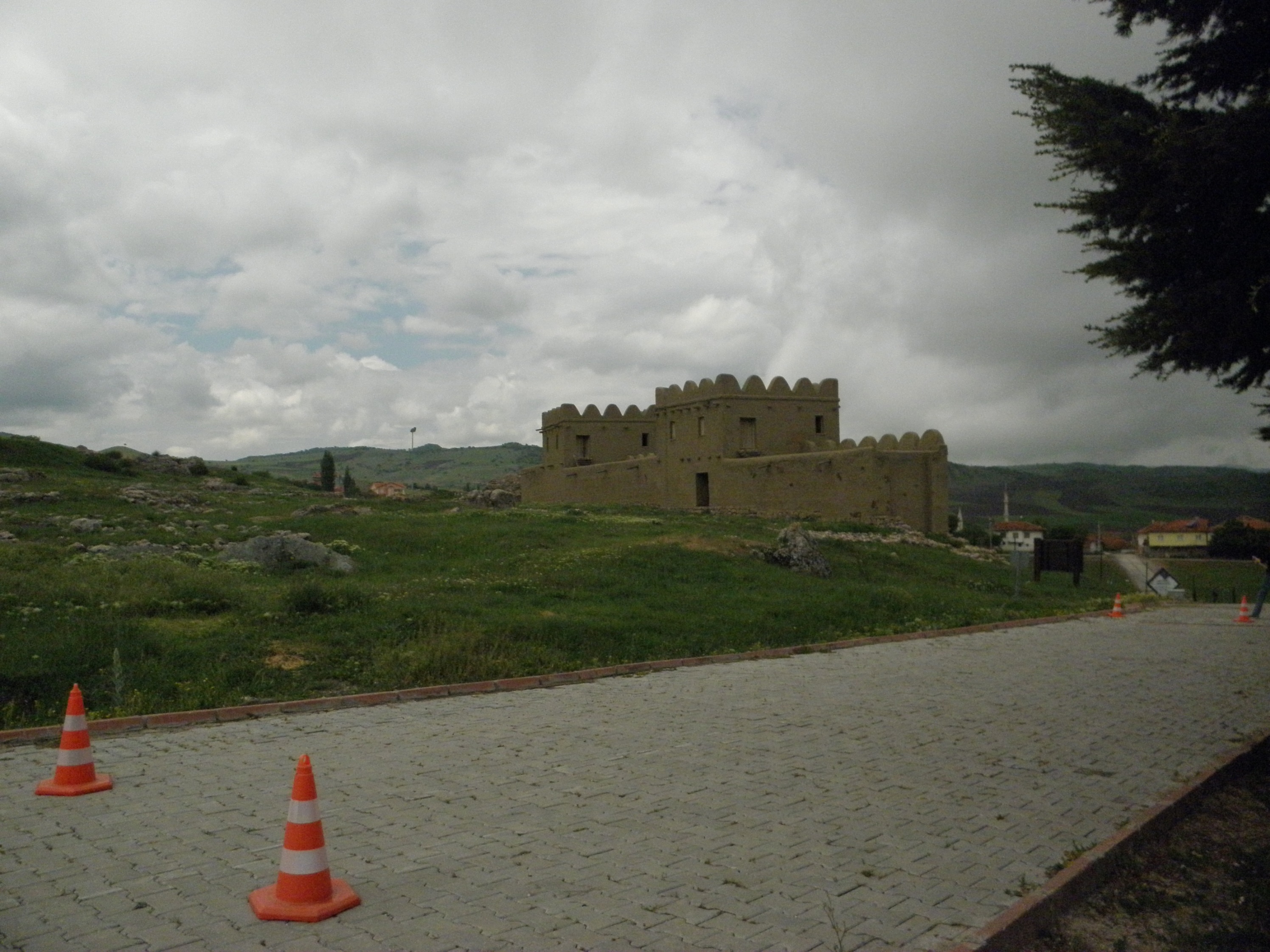 Modern reconstruction of two towers at Hattusa, based on clay models
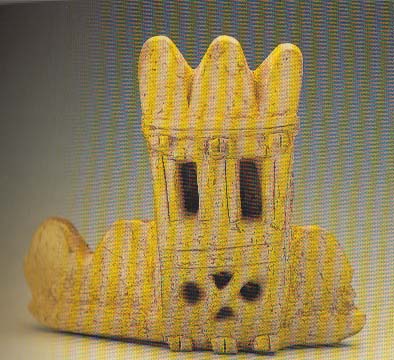 Mouth rim sherd of a big vessel showing  city wall and a tower
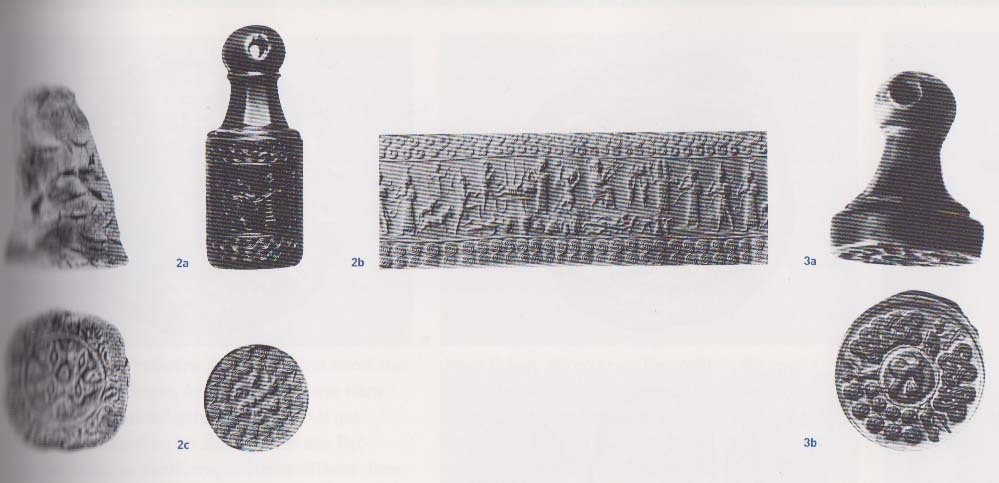 Hittite seals
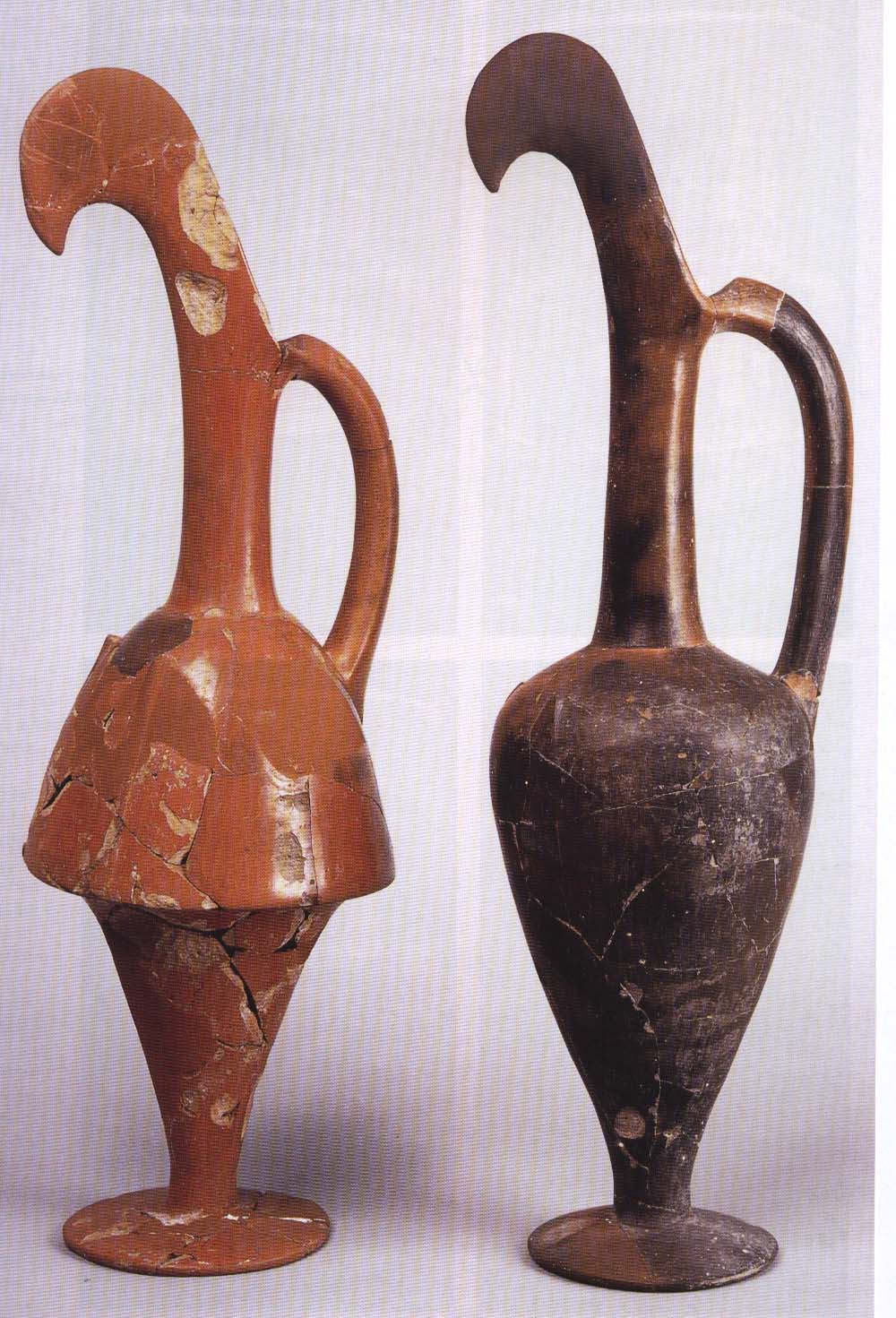 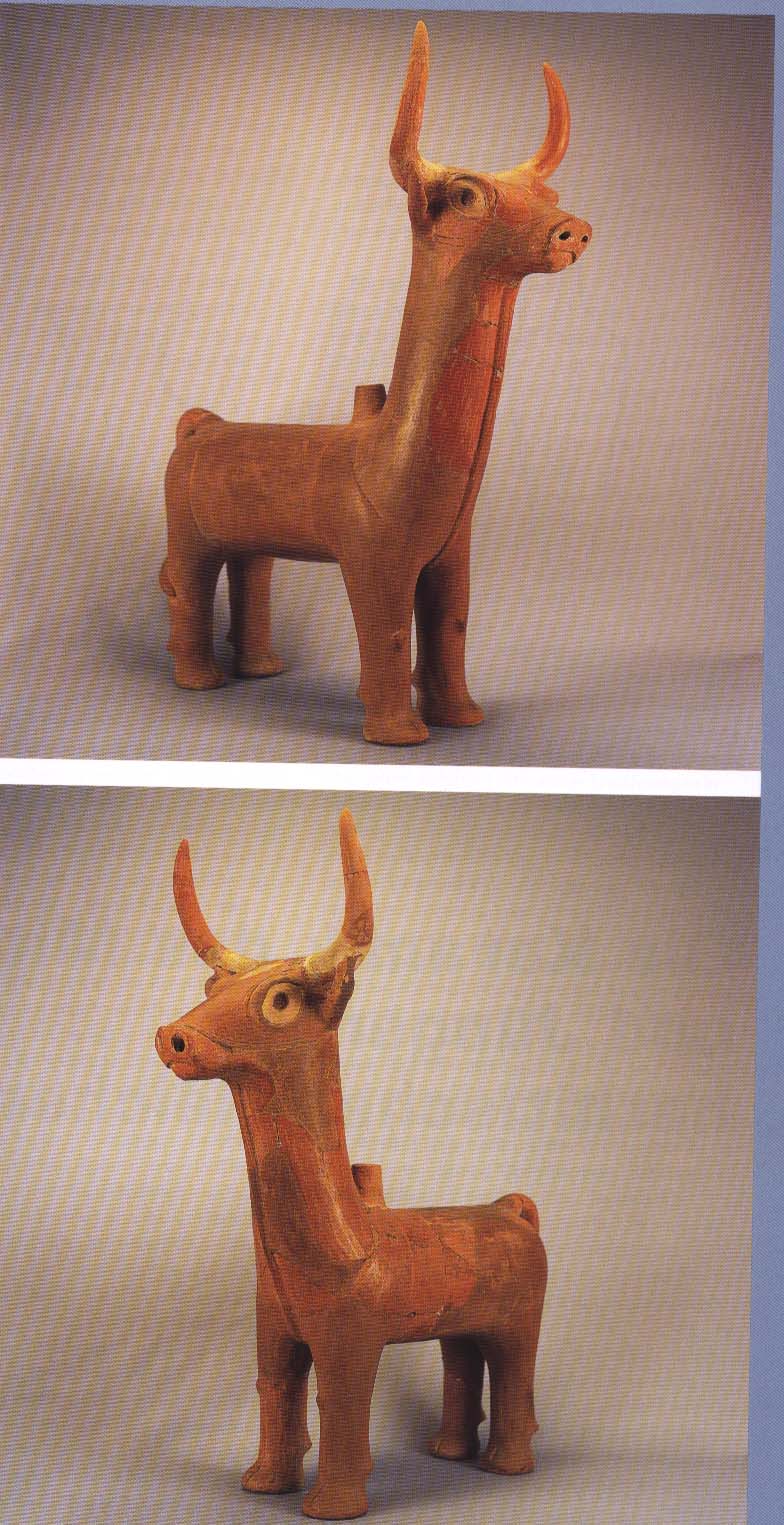 Hittite ritual vessels
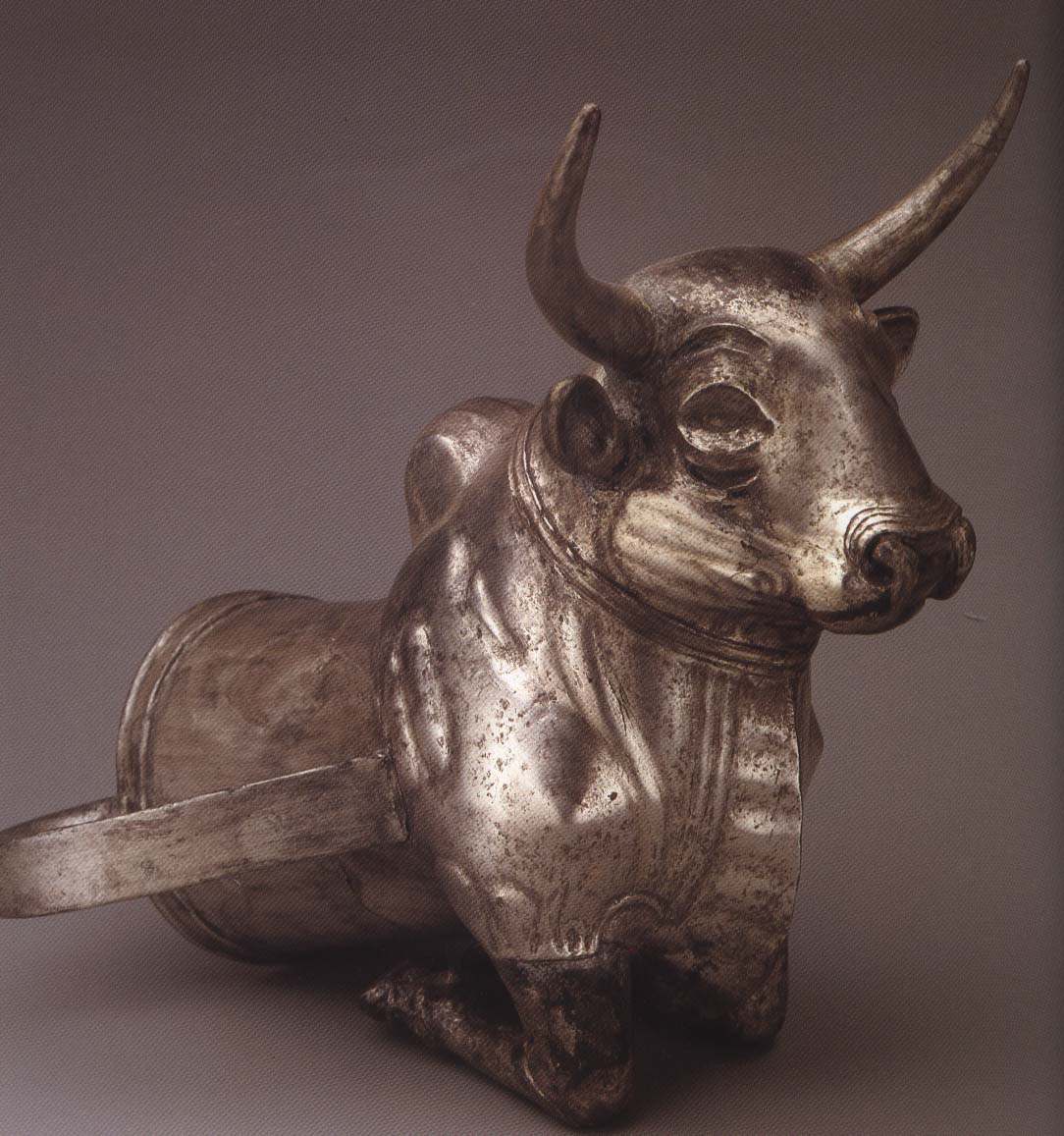 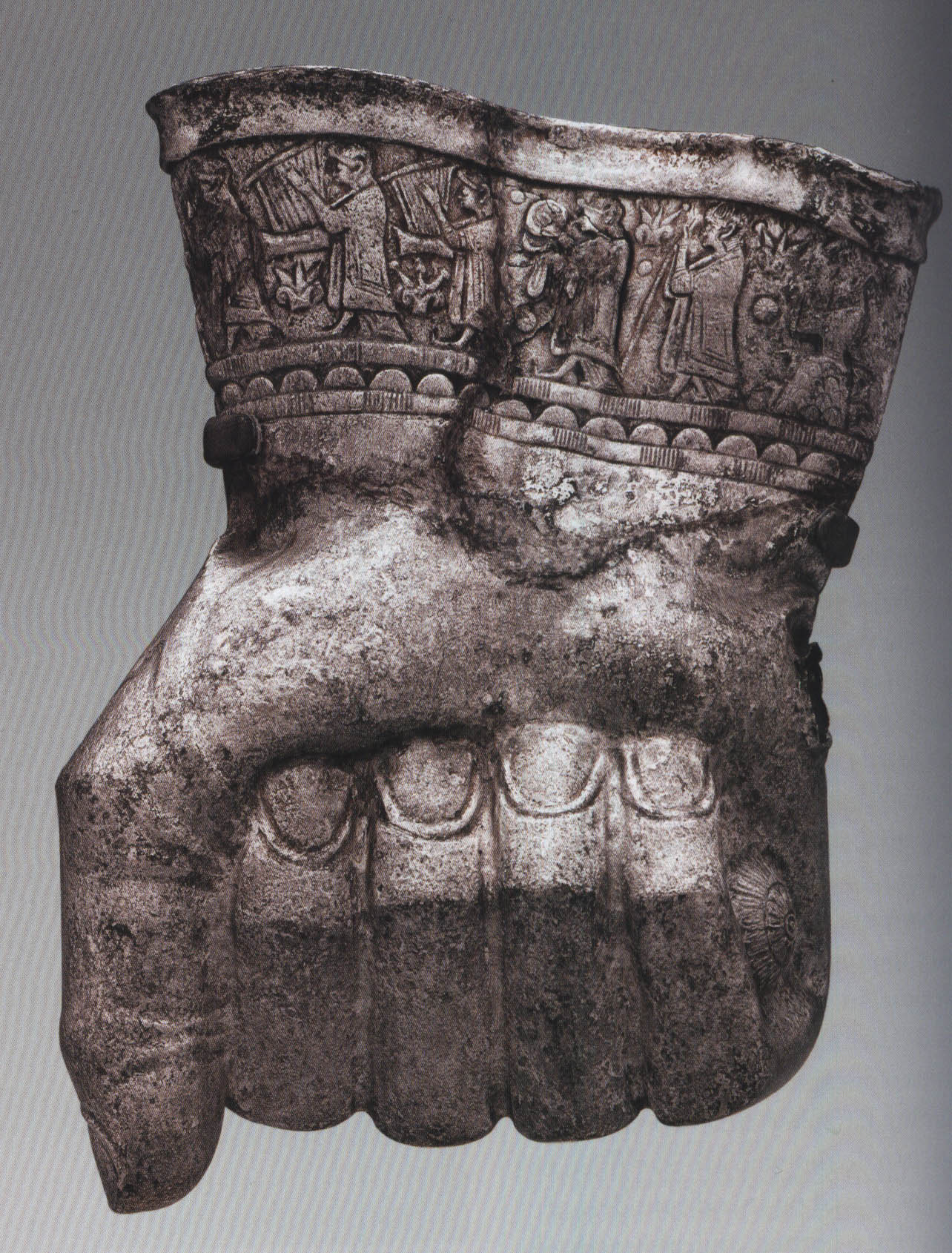 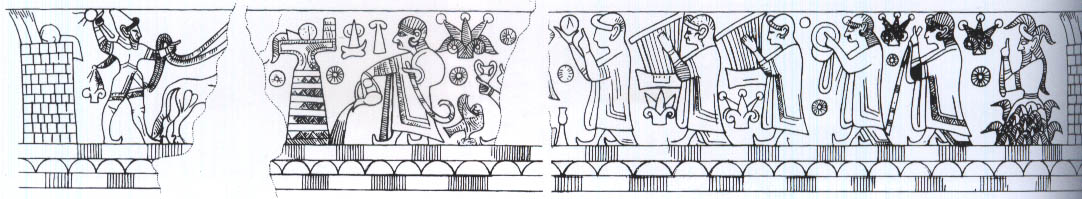 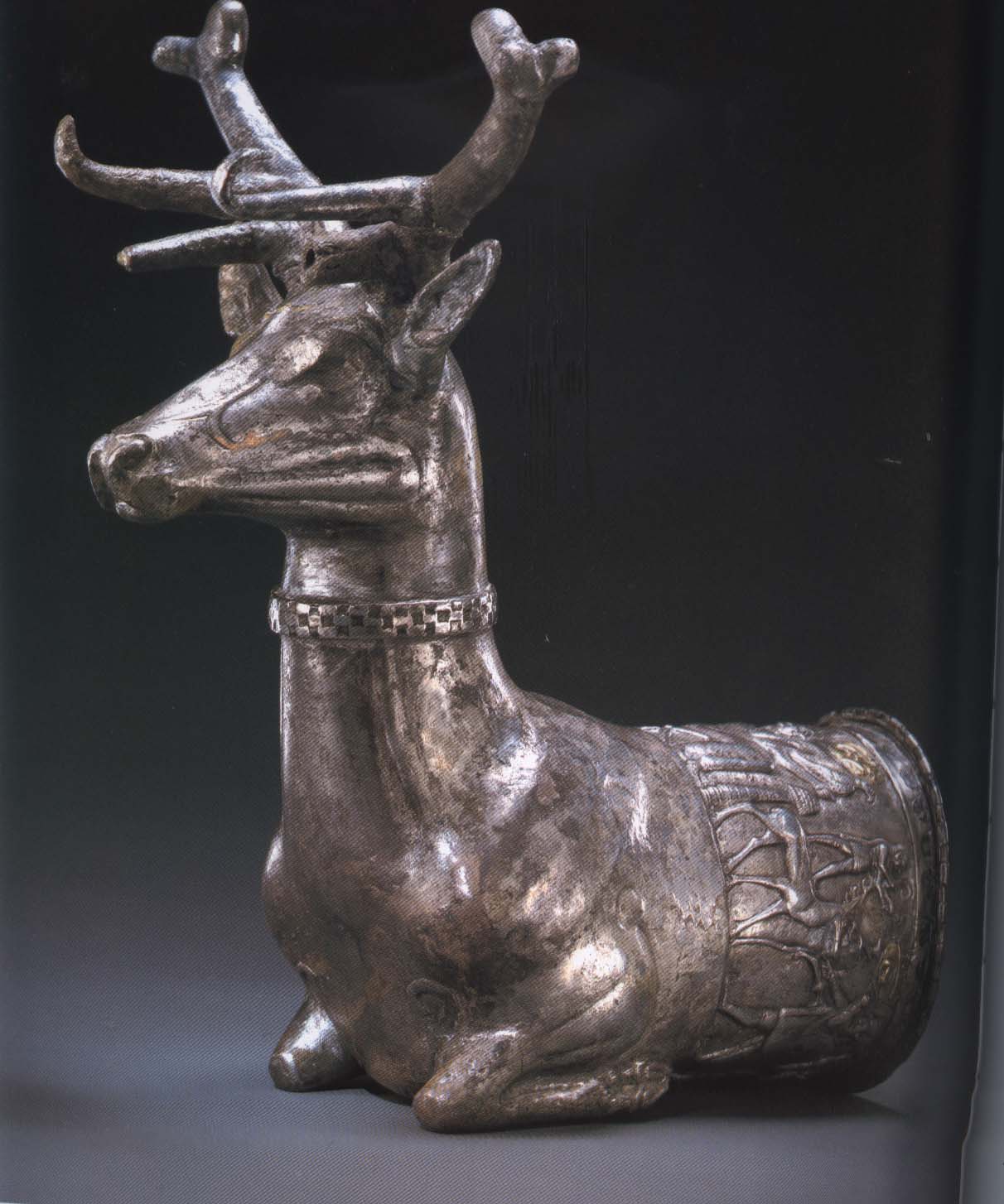 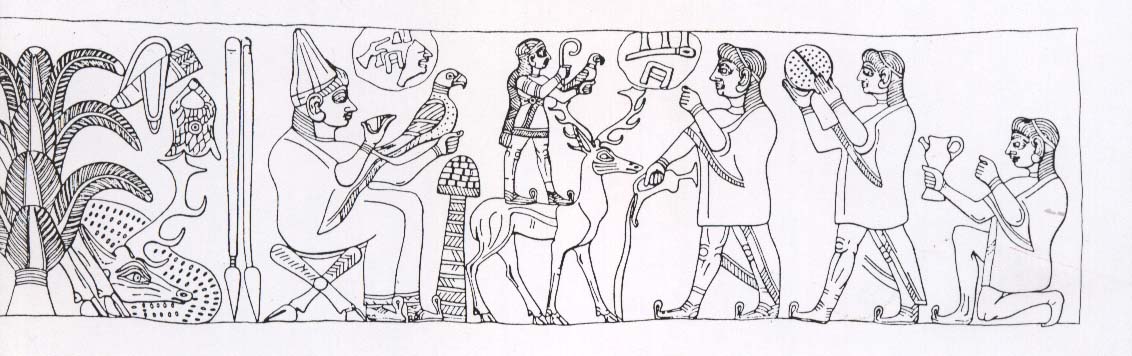 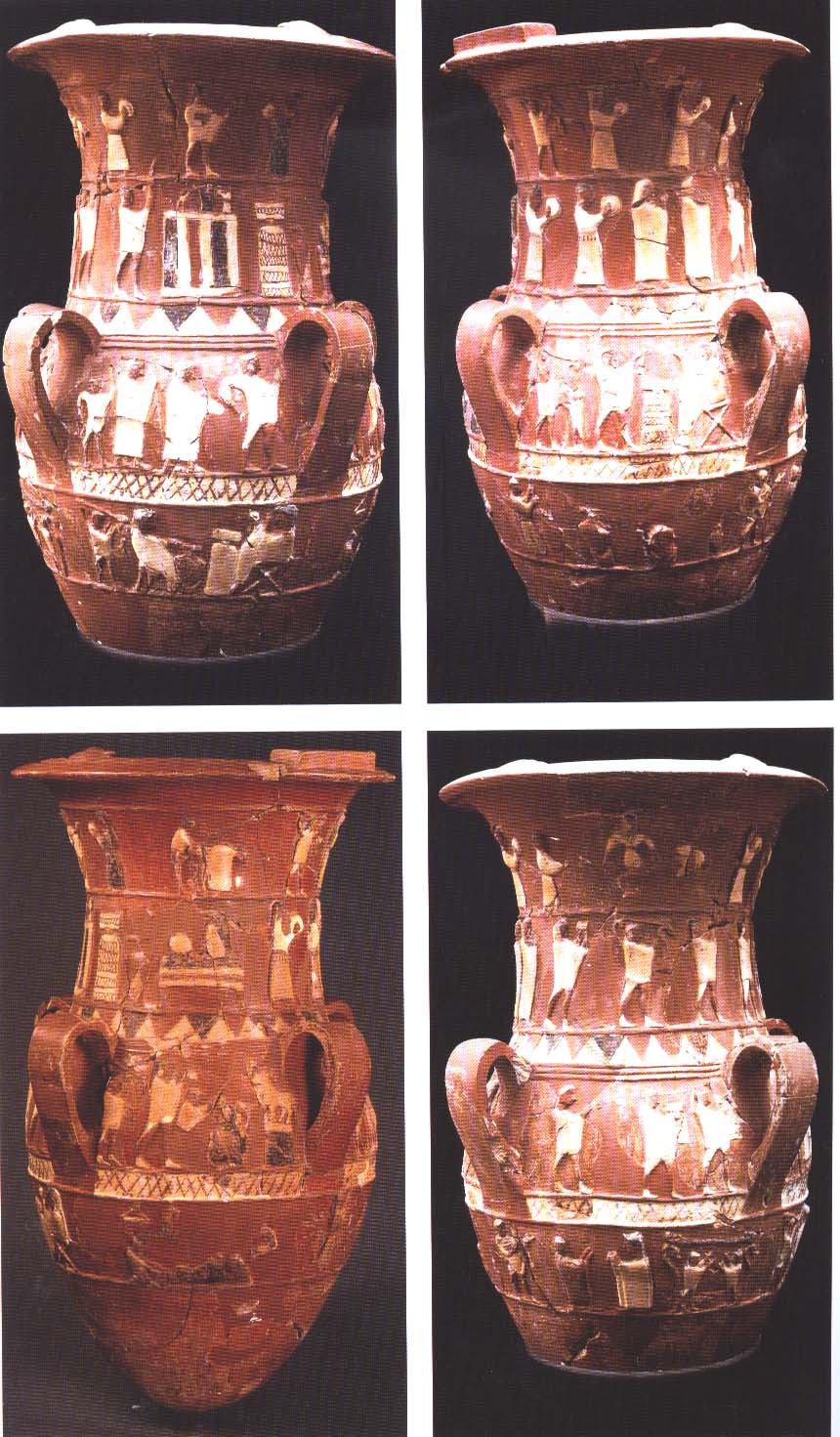 Relief vase from Inandık
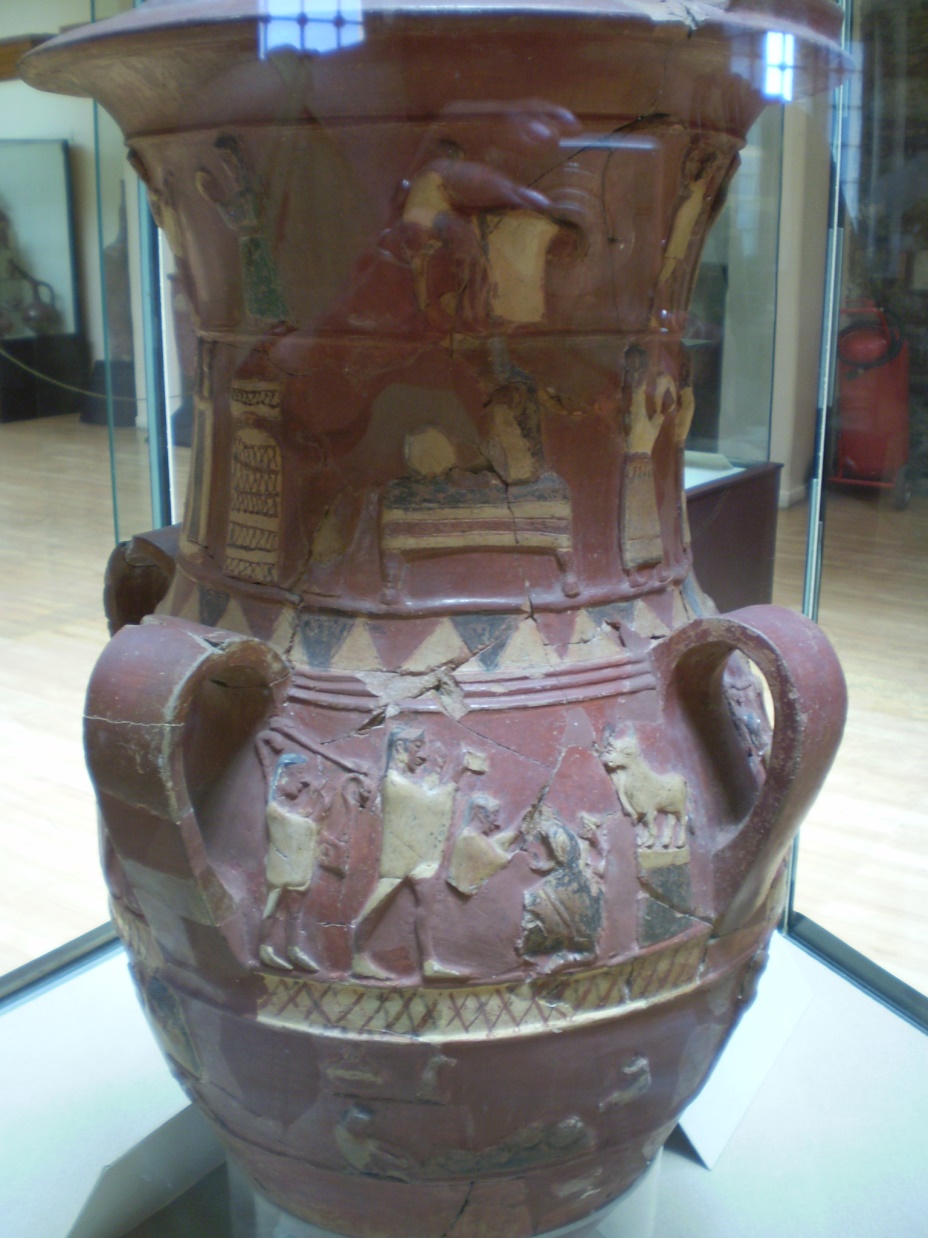 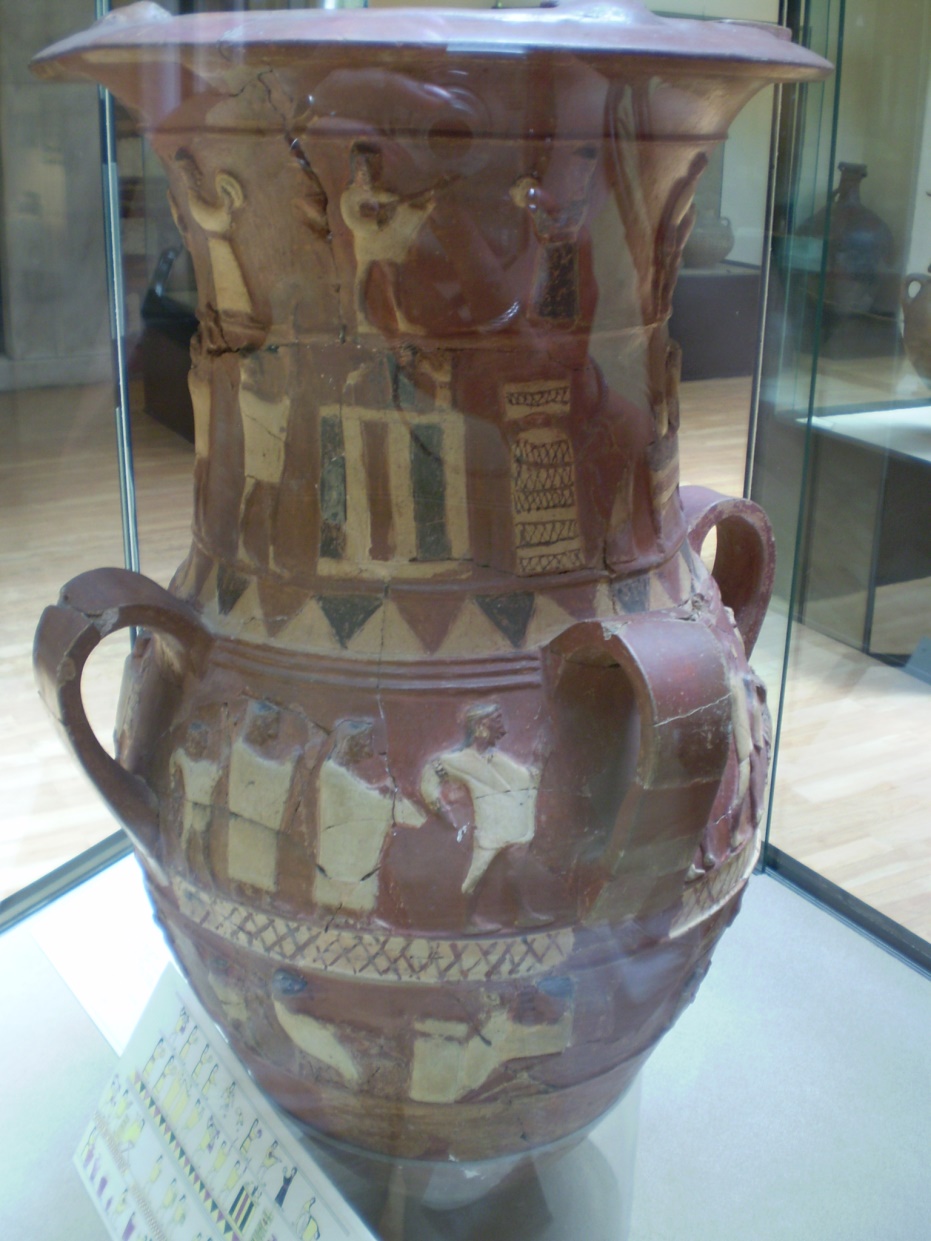 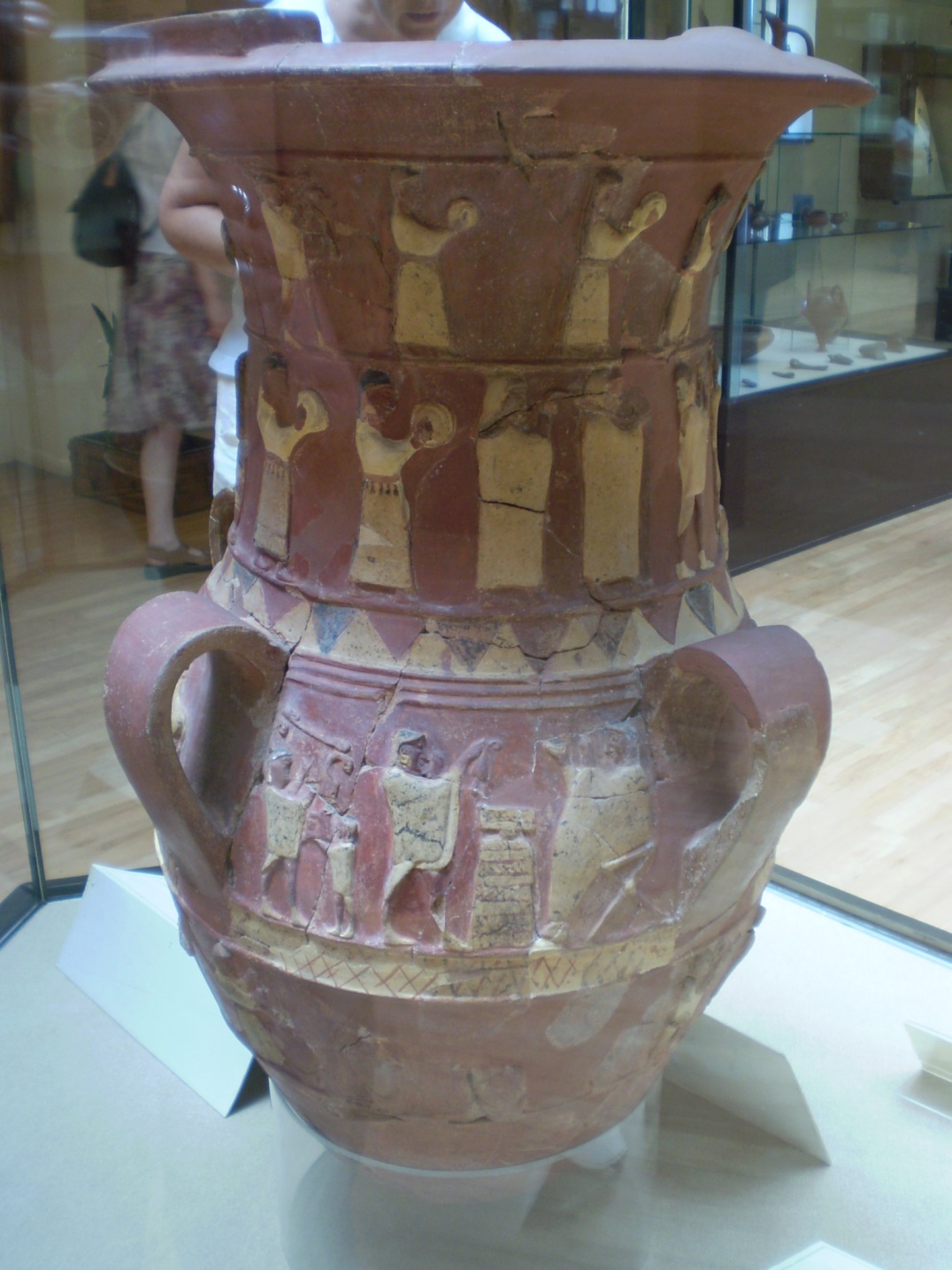 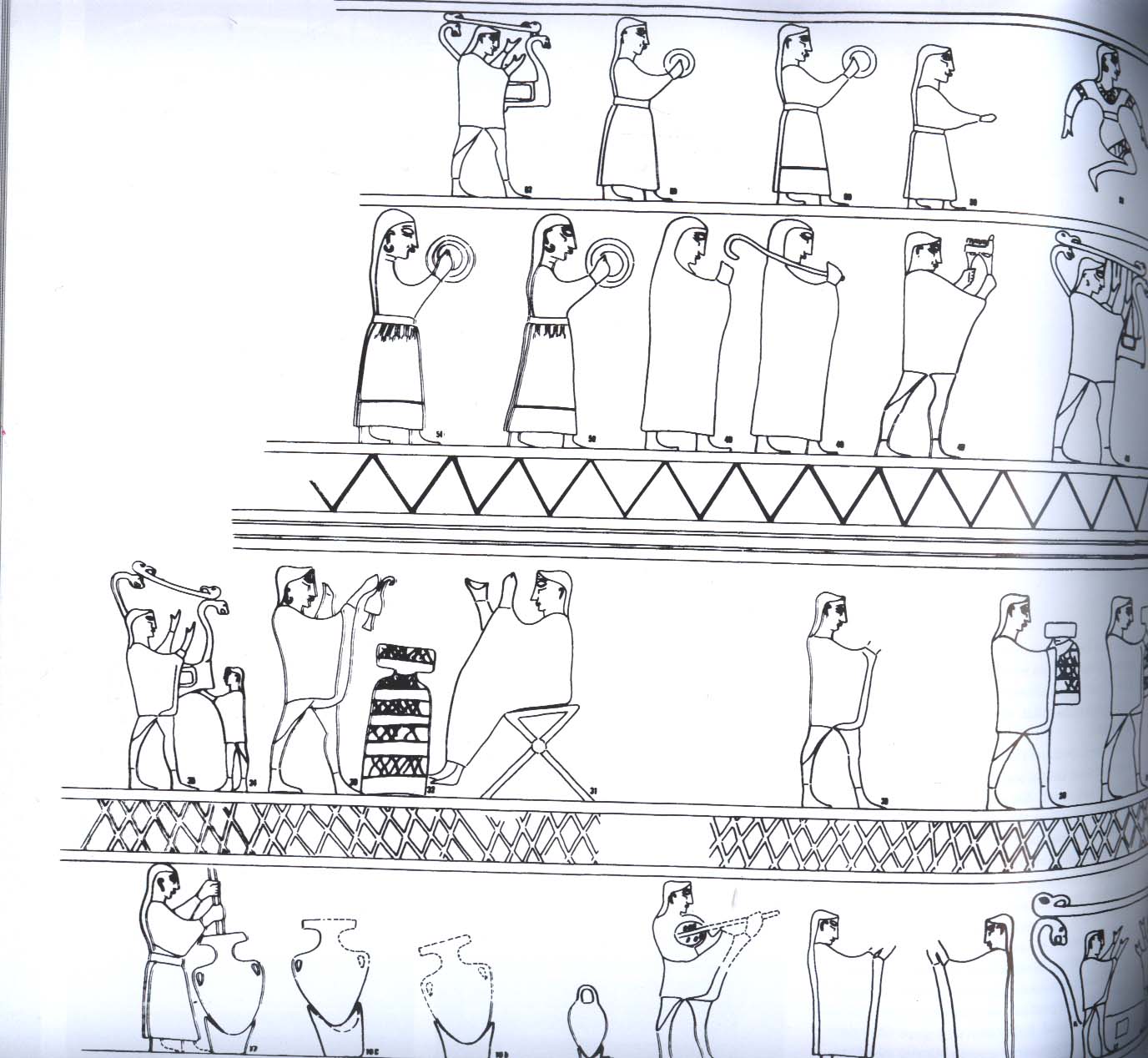 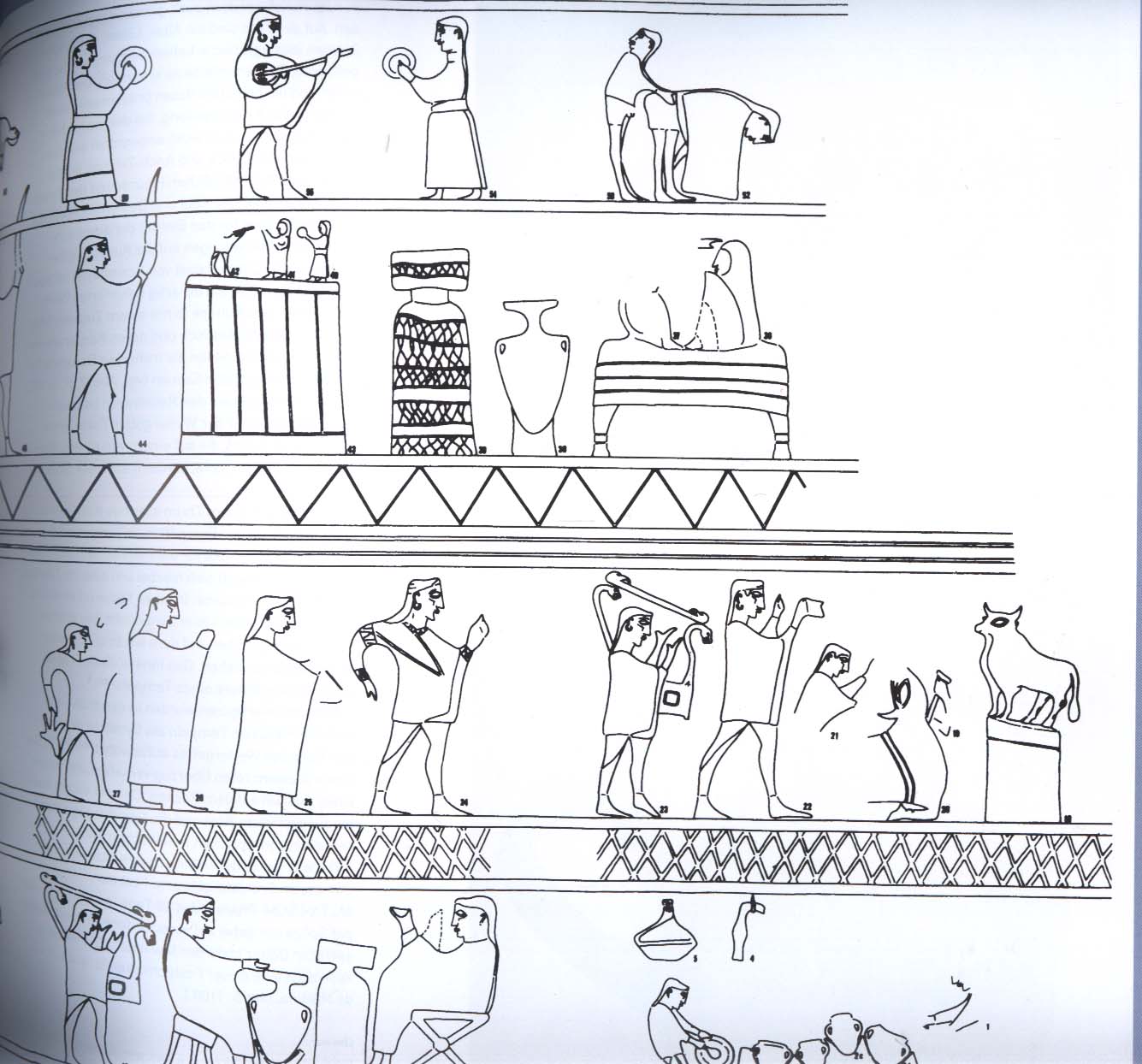 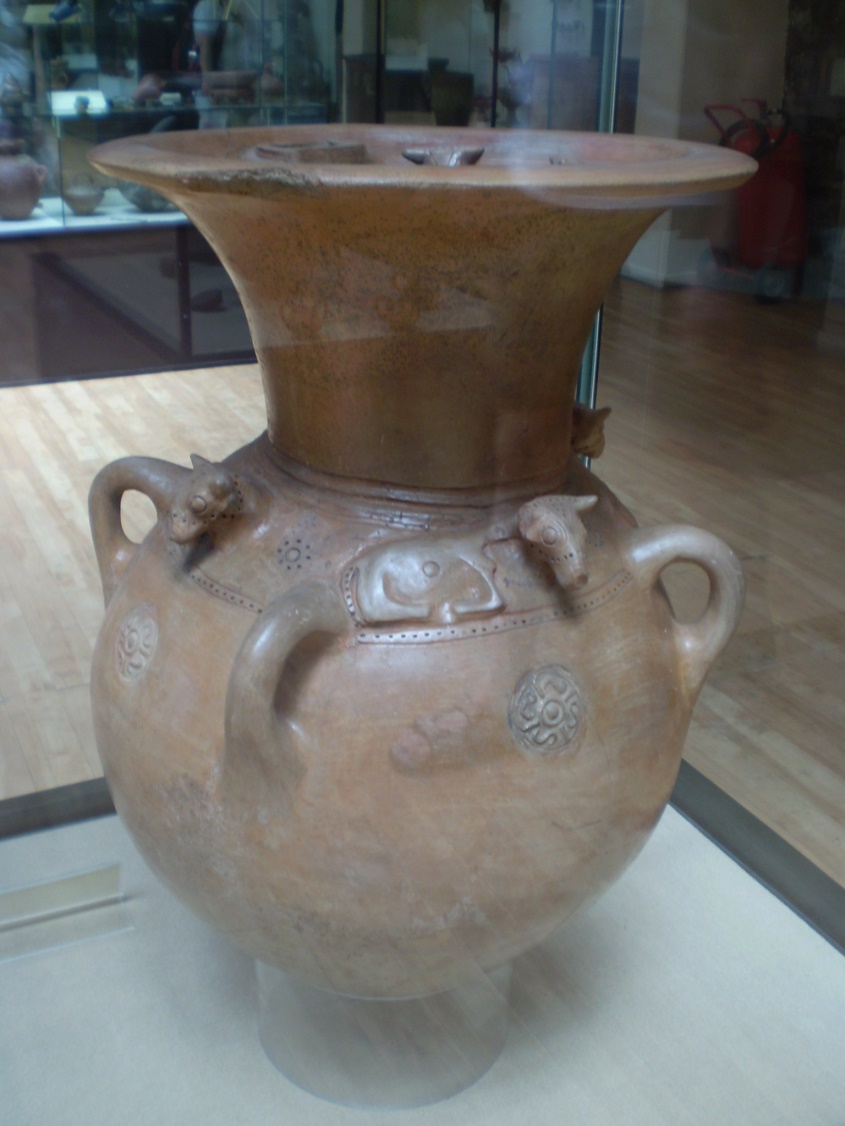 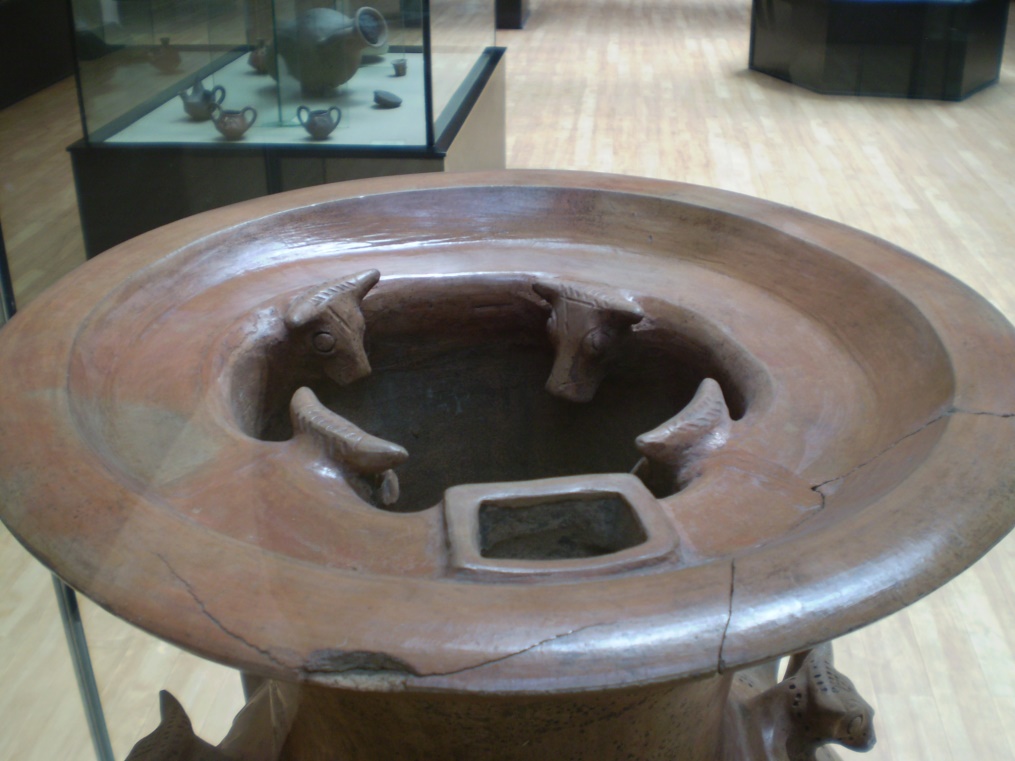 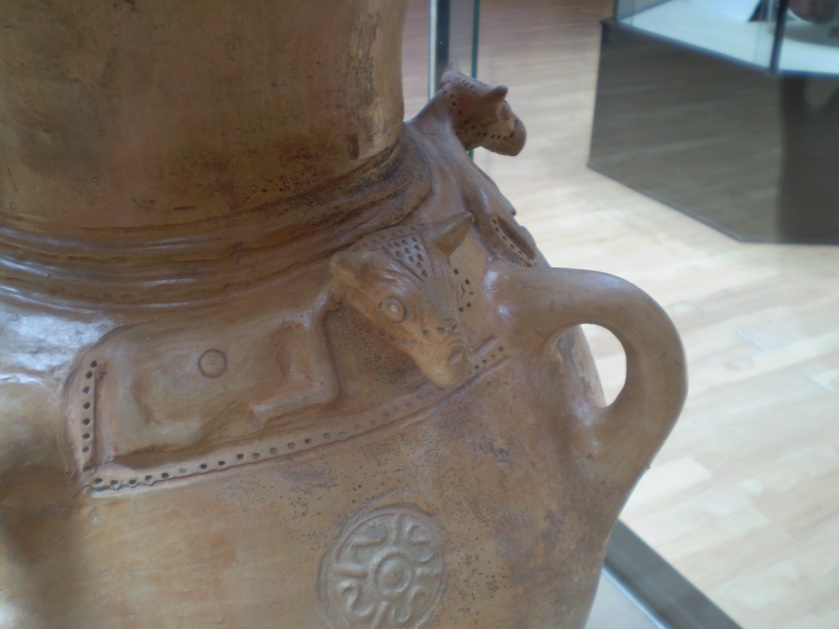 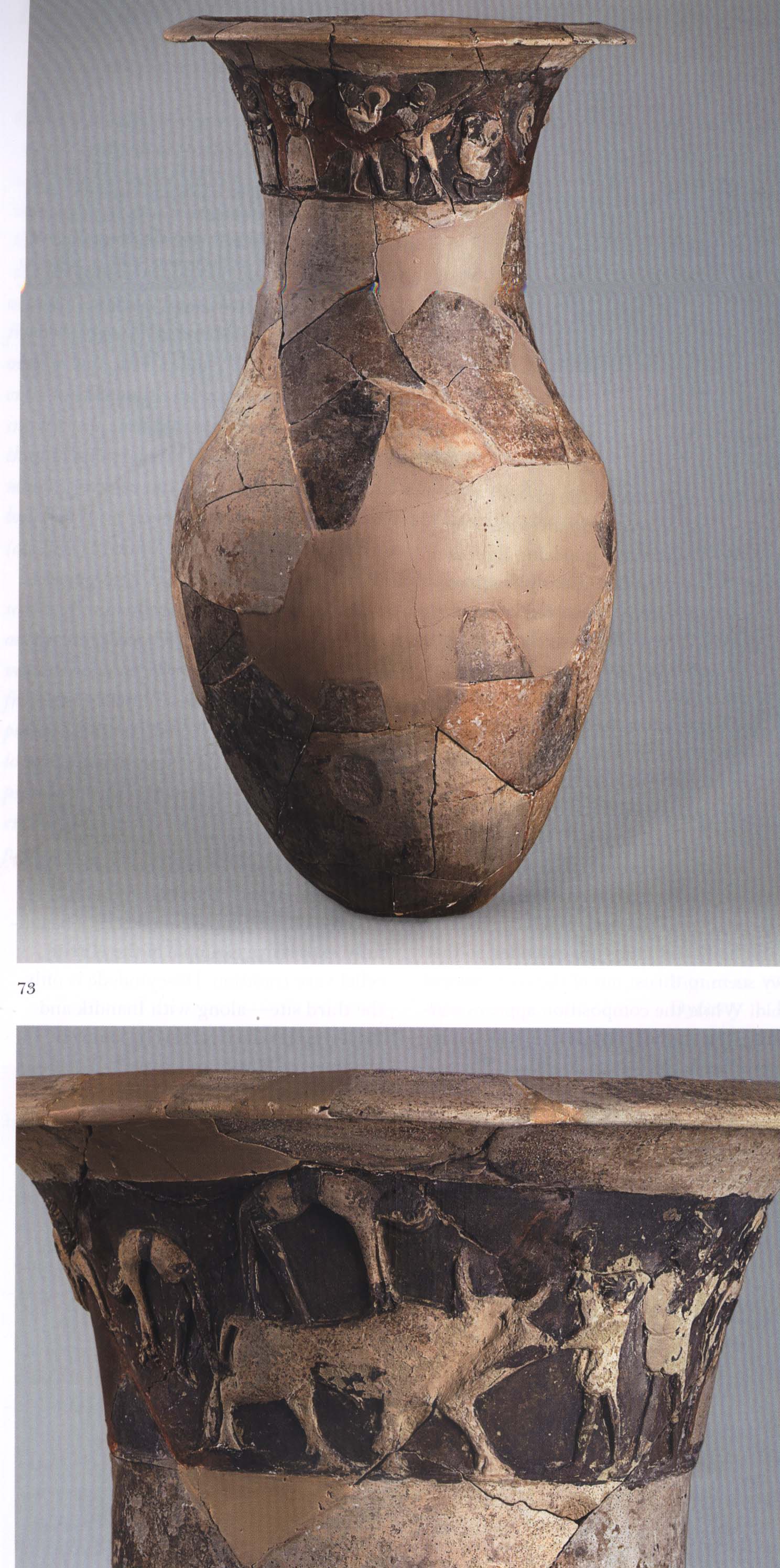 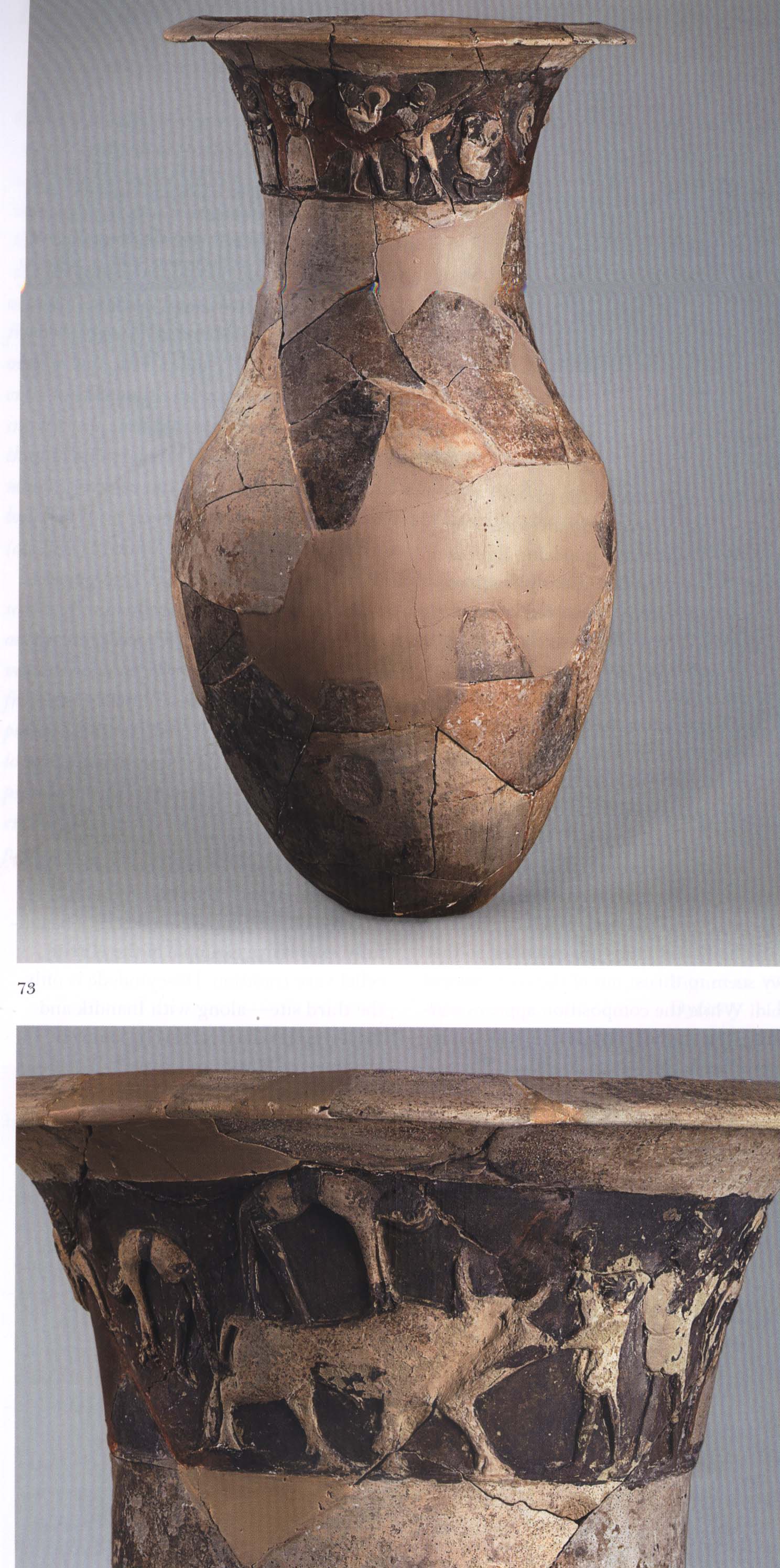 Relief vase from Hüseindede
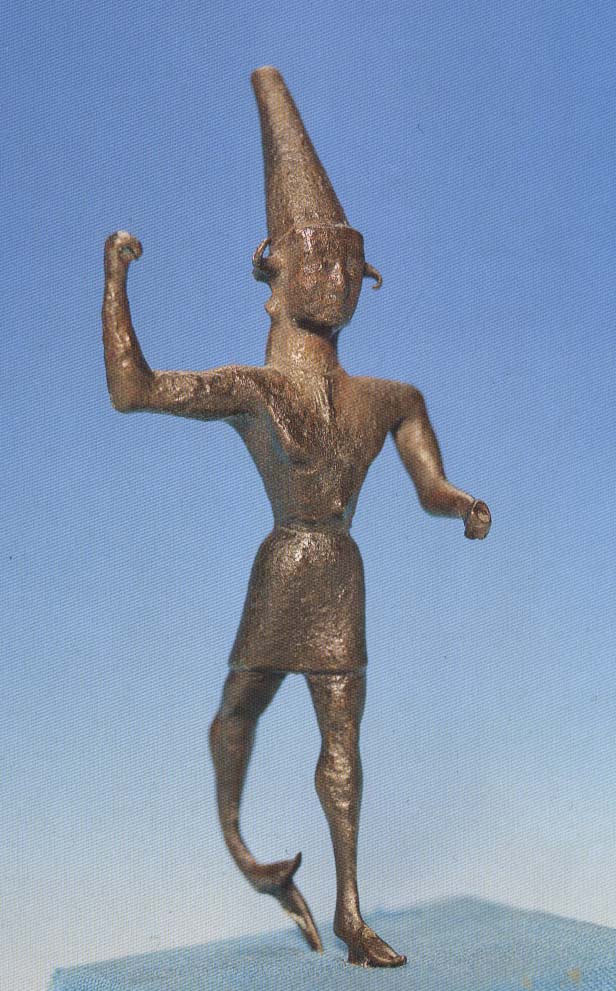 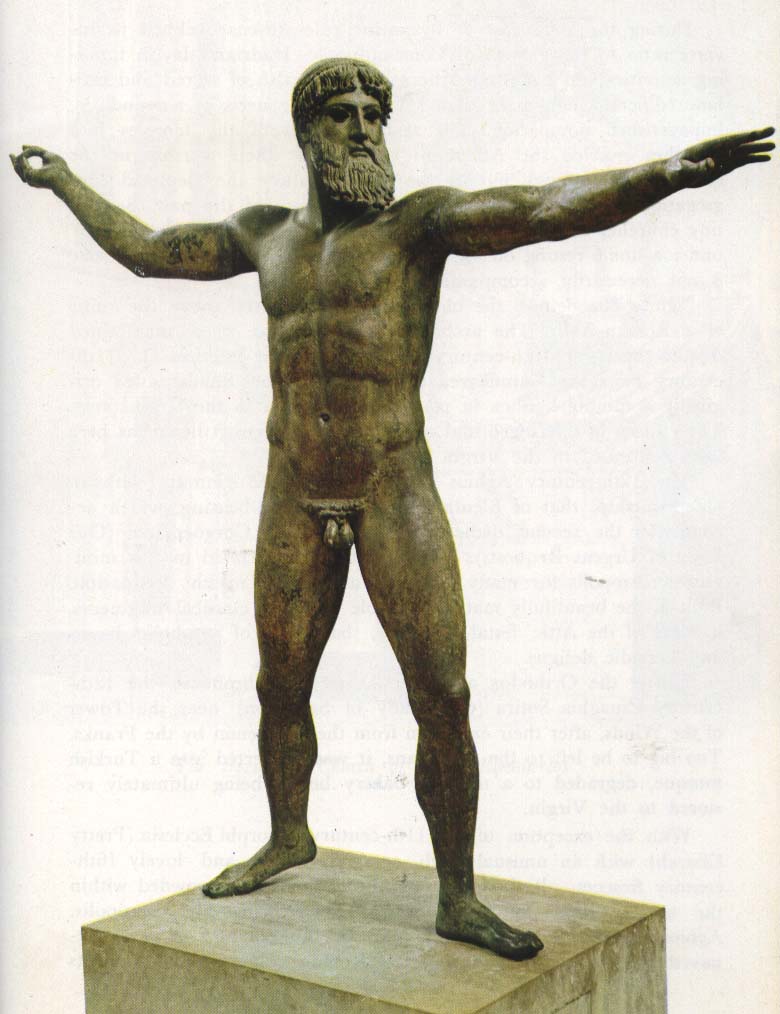 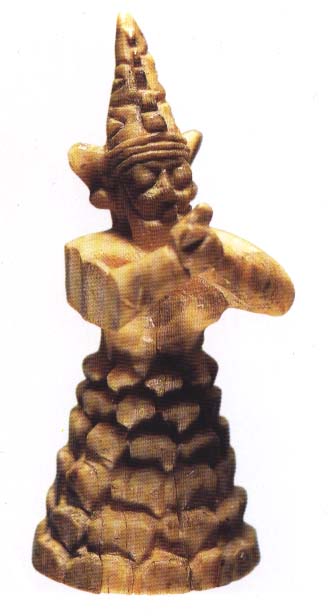 The Smiting God (the Storm God)
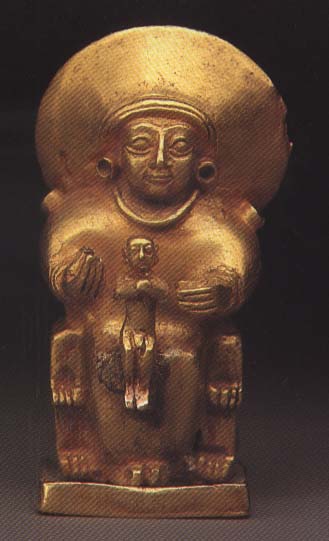 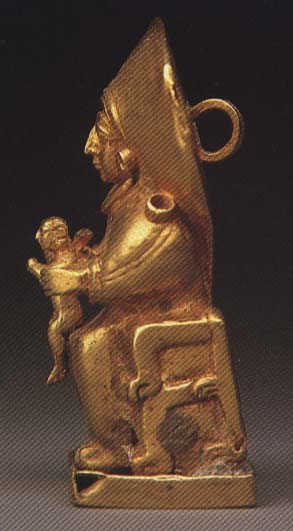 The Sungoddess of Arinna (?) (H: 3 cm)
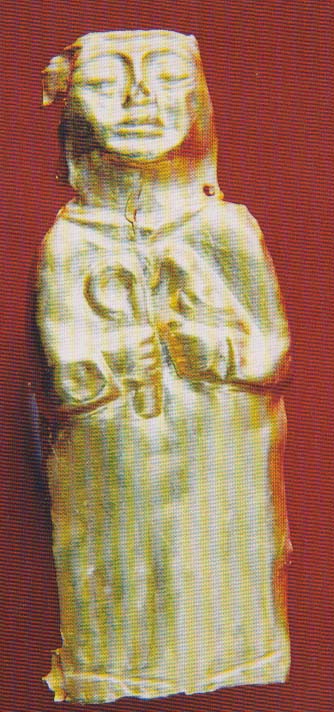 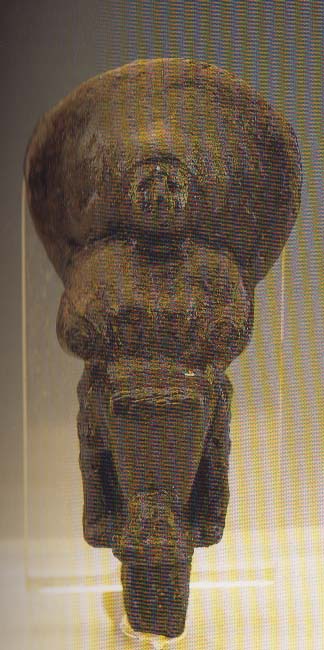 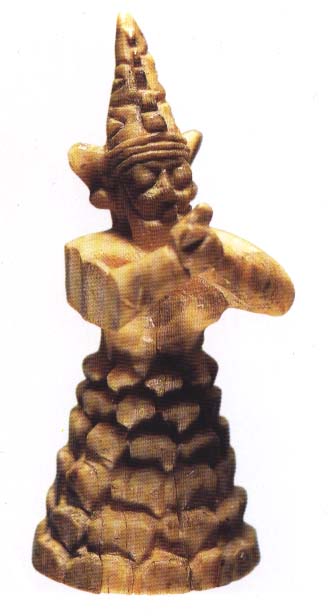 Ivory figurine of a Mountain God from Hattusa (H: 3.6 cm)
Gold applique (for a statue?) from Alacahöyük (H: 2.9 cm)
Bronze statuette from Alacahöyük (H: 10.5 cm)
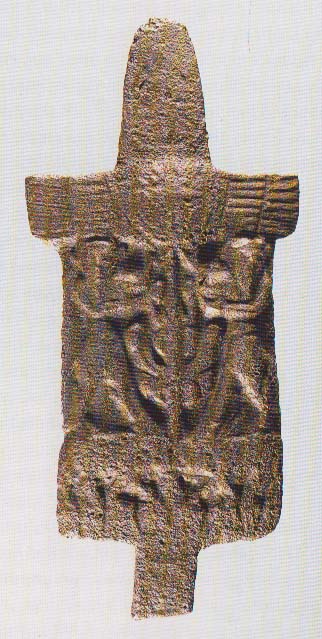 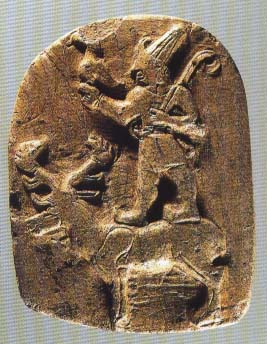 Bronze plaque from Alacahöyük& two bull-men and the tree of life (H: 15.2 cm).
Stone plaque from Çorum (H: 6.3 cm)
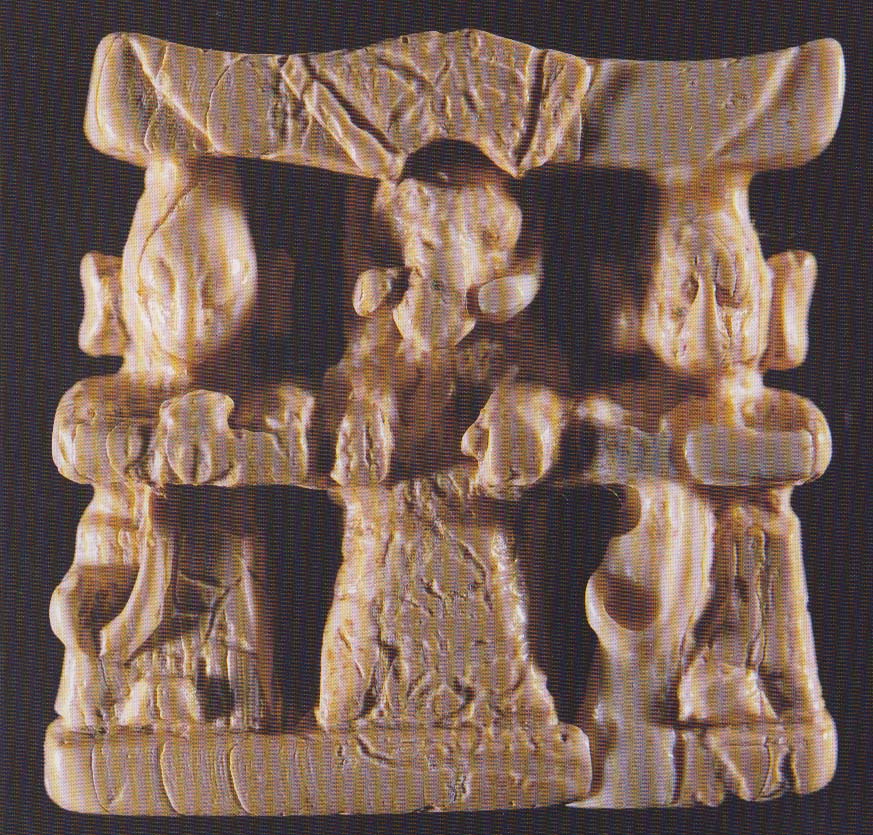 Ivory  plaque from Hattusa, (H: 3.7 cm); divine triad; bull-man in the middle.
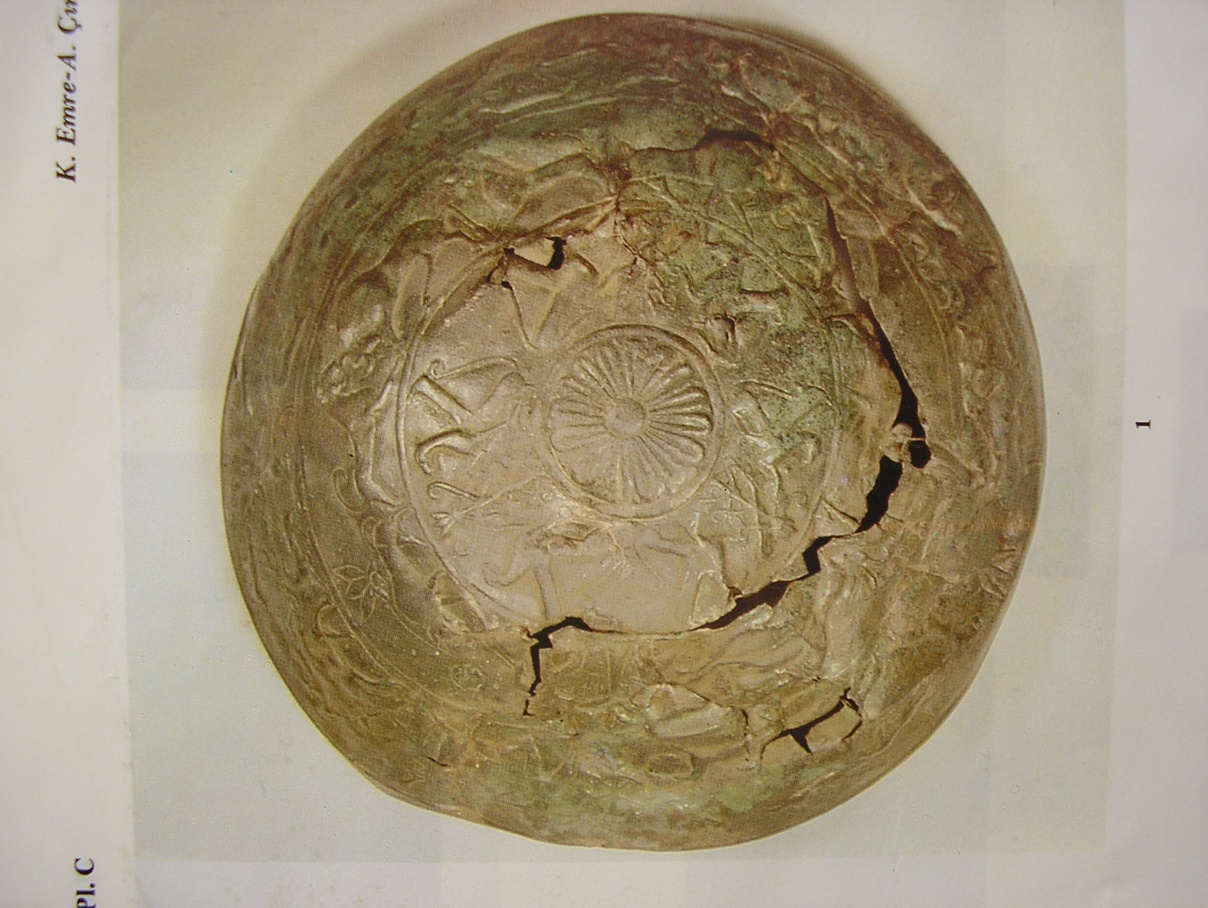 Kastamonou bowl. From the time of Tudhalyias I/II (mentions Taruiza =Troy)
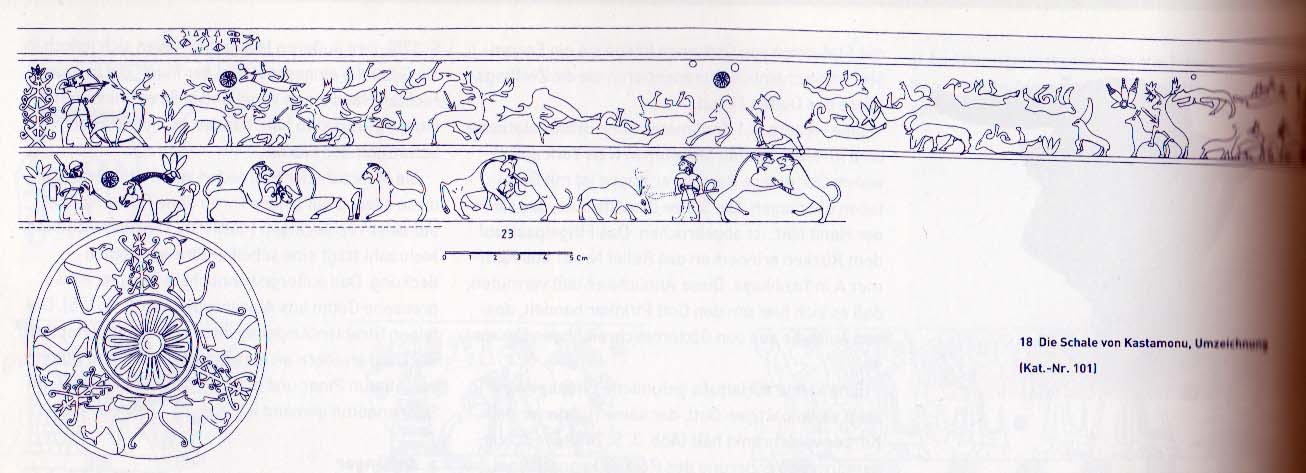